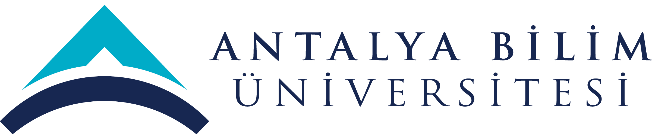 2021 YILI 
YÖNETİMİN GÖZDEN GEÇİRME TOPLANTISI 
(YGG)
Lisansüstü Eğitim Enstitüsü
ANTALYA BİLİM ÜNİVERSİTESİ LİSANSÜSTÜ EĞİTİM ENSTİTÜSÜ
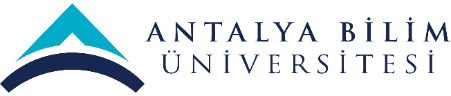 Misyonumuz 

Sosyal, ekonomik, politik ve teknik gelişmeleri yakından takip eden, yenilikçi ve uygulama odaklı bilimsel araştırmalarıyla alanına yön veren, çevreye ve topluma karşı sorumluluk sahibi, insani ve etik değerlere duyarlı, girişimci ve lider vasıflı bireyler yetiştirmek.
Vizyonumuz

Paydaşlarıyla uzun vadeli işbirliği içerisinde eğitimin kalitesini sürekli yükselten, bilimsel bilginin sınırlarını genişleterek bilimsel gelişmelere öncülük eden, gerçek dünya sorunlarını hem yerel hem de küresel ölçekte çözecek bilgiyi üretip yayan, böylece topluma, devlet, millete ve dünyaya entelektüel sermaye ve liderlik kaynağı olan öncü bir enstitü olmak.
Kalite Politikamız
Eğitim-Öğretim, bilimsel araştırma, topluma katkı ve yönetim alanında sistemli olarak sürekli iyileşmenin sağlanası 

Stratejik hedef, amaç ve performans göstergelerinin düzenli olarak izlenmesi, ölçülmesi ve değerlendirilmesini sağlayacak, Enstitü kalite yönetimi algının öğrenci, akademik ve idare personel düzeyinde oluşturulması

Öğrenci merkezli eğitim politikasıyla bilgiyi üreten, araştırma ve geliştirmeye önem veren, paylaşımcı ve kurum kültürü bilincine sahip öğrencilerin yetiştirilmesi

Ürettiği ulusal ve uluslararası bilimsel çıktılarıyla akademik çevrelerce başarı ve tanınırlık düzeyinin arttırılması

Tüm paydaşlarını memnuniyet ve bağlılığını gerçekleştirmek için değer temelli yaklaşımın yaygınlaştırılması

Sosyal sorumluluk kapsamında çevreye ve topluma katkı sağlayan projelerin geliştirilmesi
SWOT (GZFT) ANALİZİ
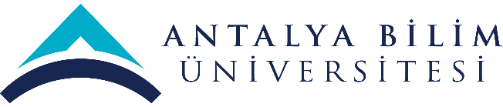 PAYDAŞ BEKLENTİLERİ
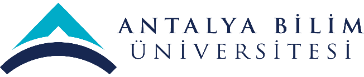 7
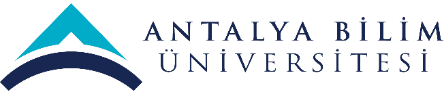 MEVCUT KAYNAKLAR ve  İHTİYAÇLAR
(FİZİKİ, MALZEME, TEÇHİZAT, EKİPMAN vb.)
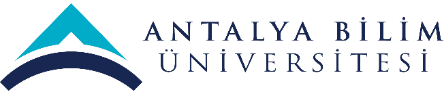 MEVCUT KAYNAKLAR ve  İHTİYAÇLAR
(TEKNOLOJİK, YAZILIM, DONANIM vb.)
SKORU YÜKSEK OLAN ve AKSİYON GEREKTİREN RİSKLER
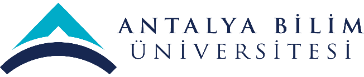 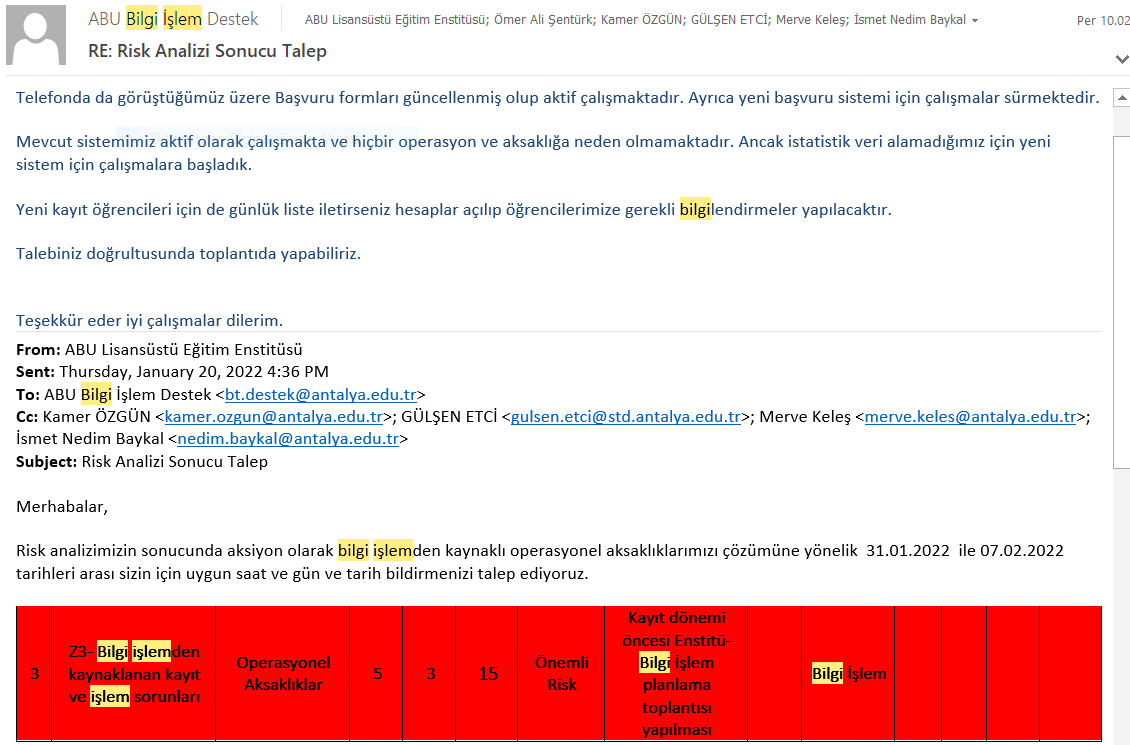 11
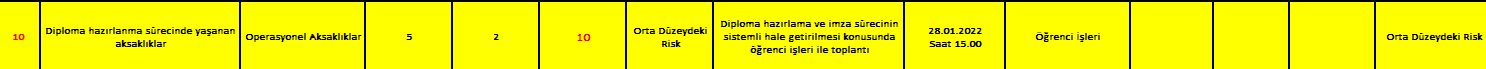 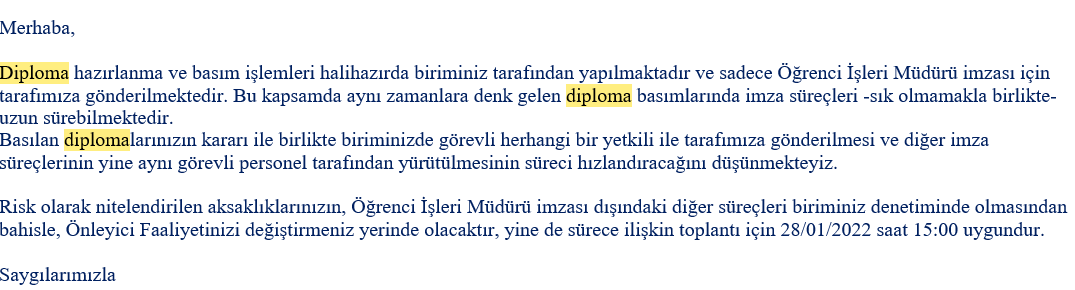 PAYDAŞ GERİBİLDİRİMLERİ
(ANKET ANALİZLERİ)
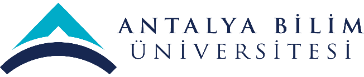 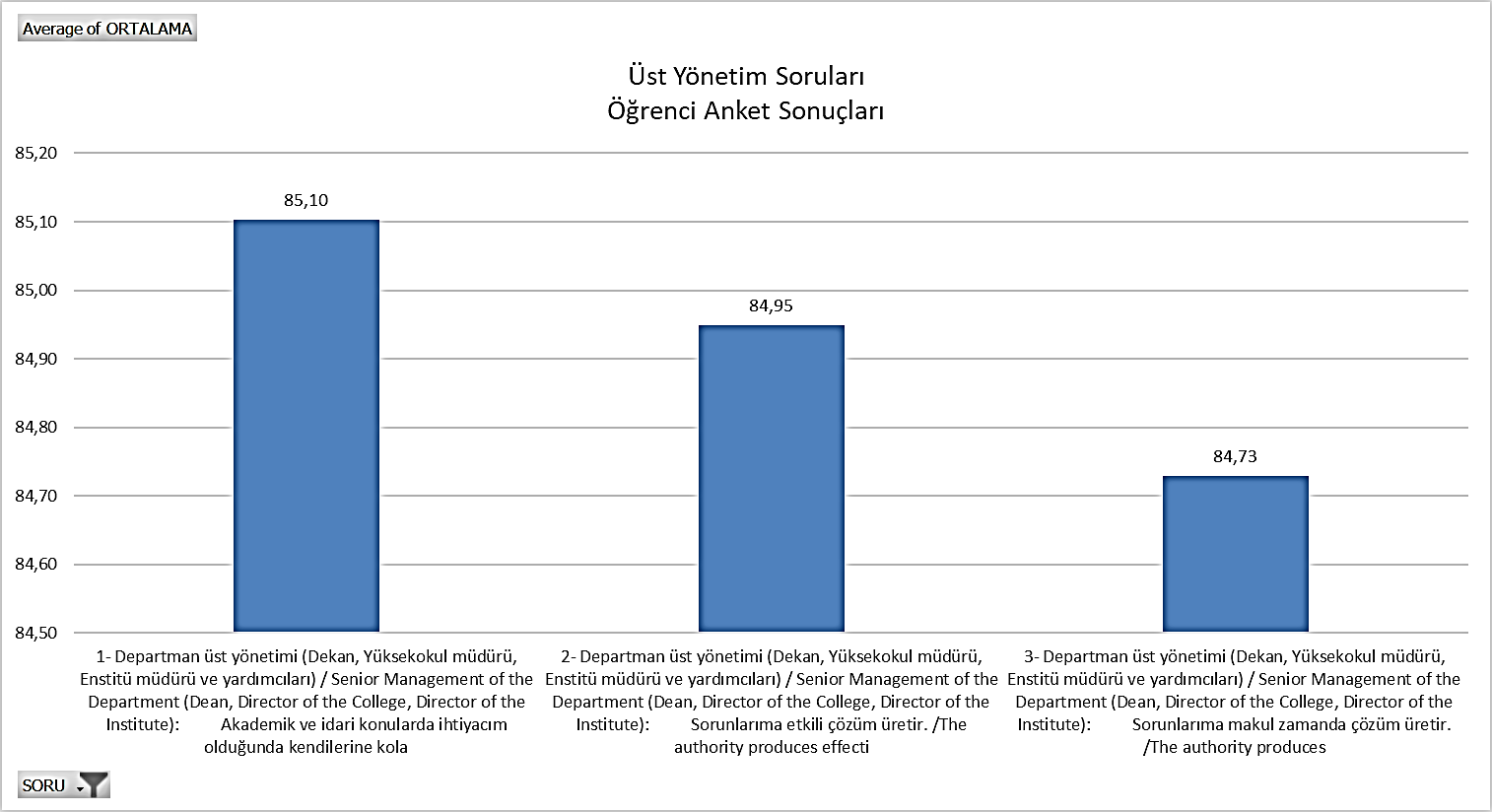 PAYDAŞ GERİBİLDİRİMLERİ
(ANKET ANALİZLERİ)
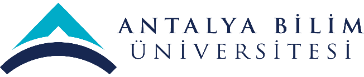 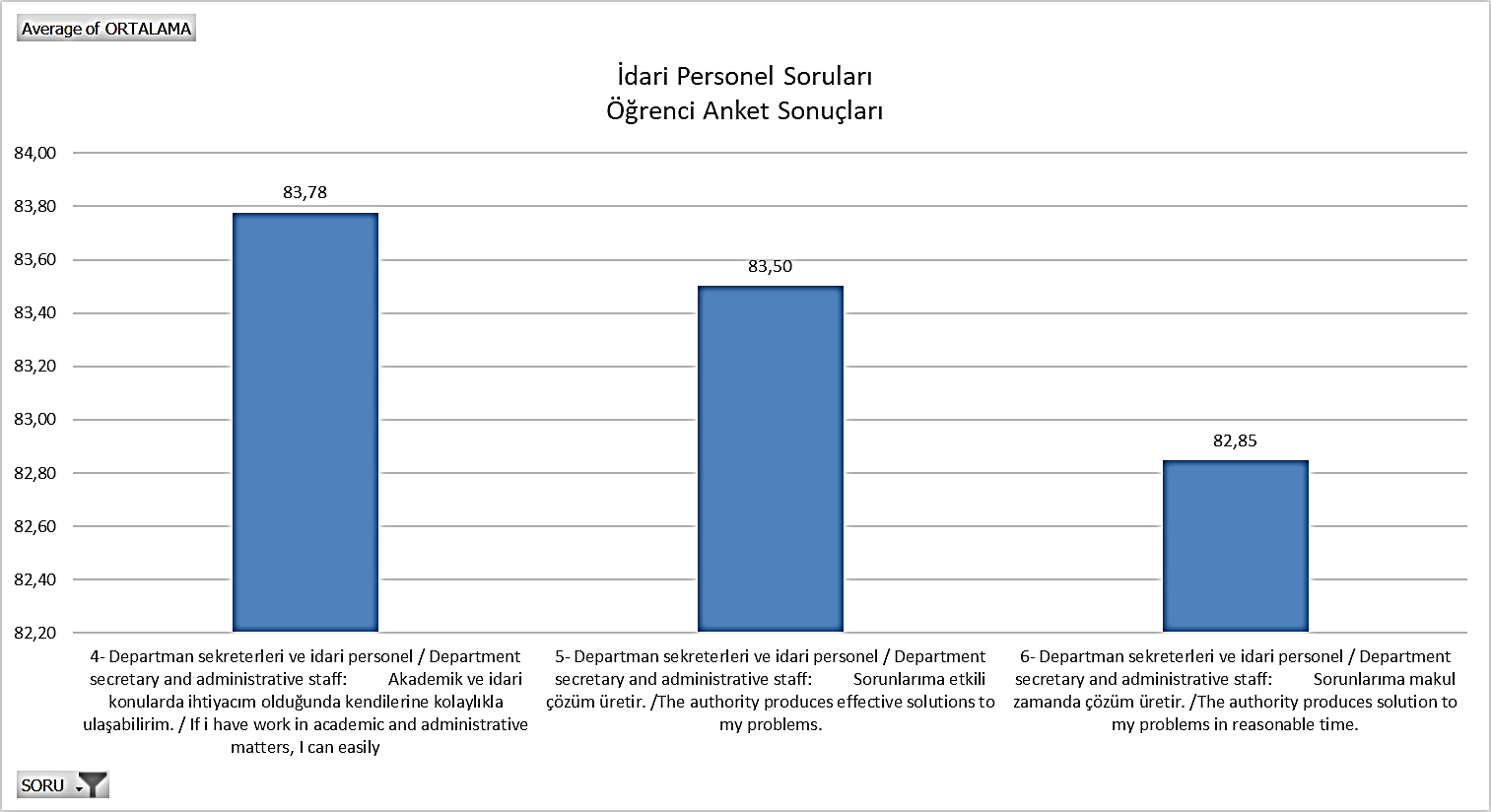 PAYDAŞ GERİBİLDİRİMLERİ
(ANKET ANALİZLERİ)
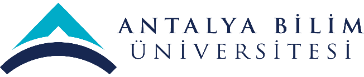 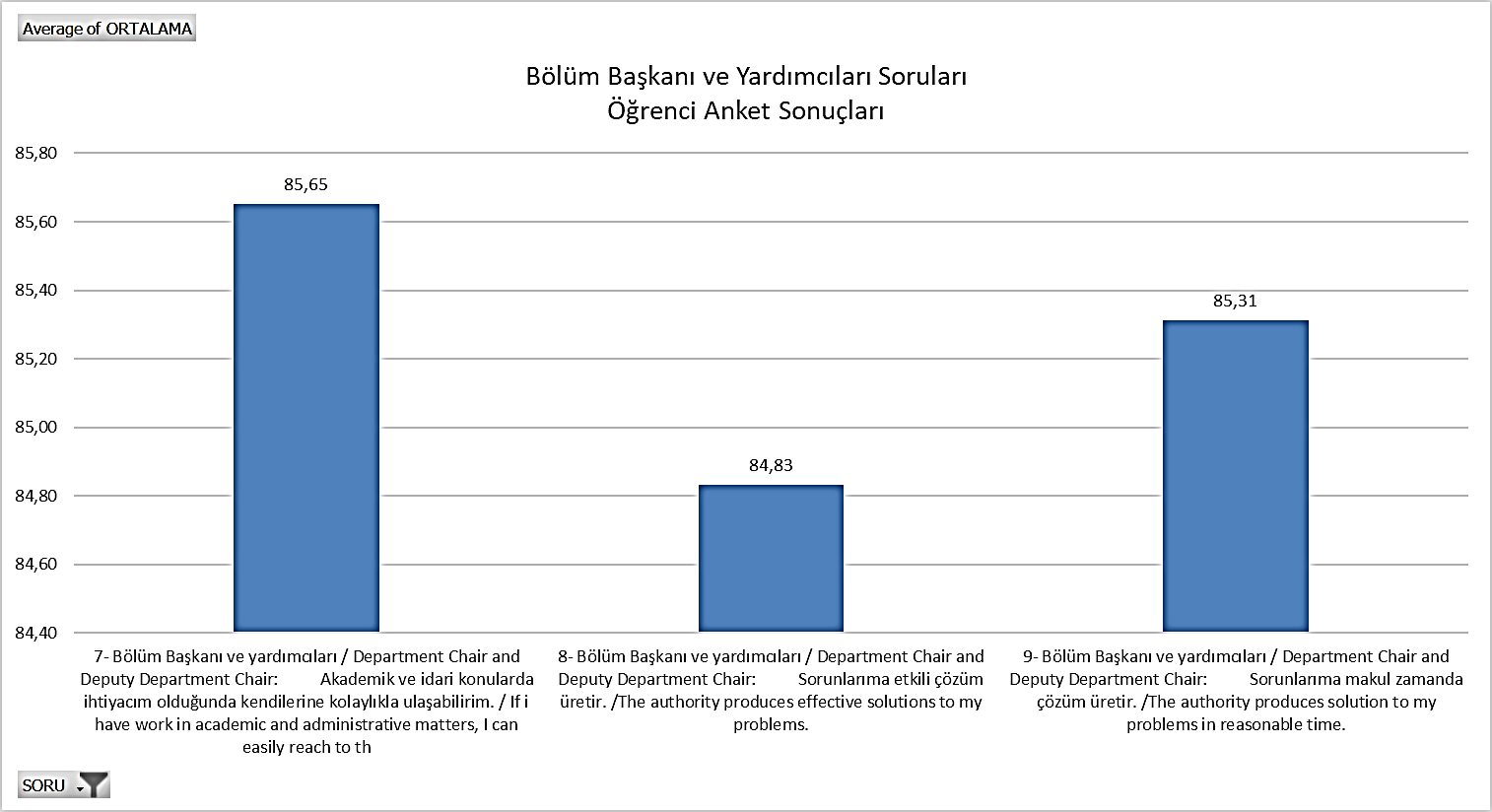 PAYDAŞ GERİBİLDİRİMLERİ
(ANKET ANALİZLERİ)
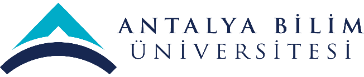 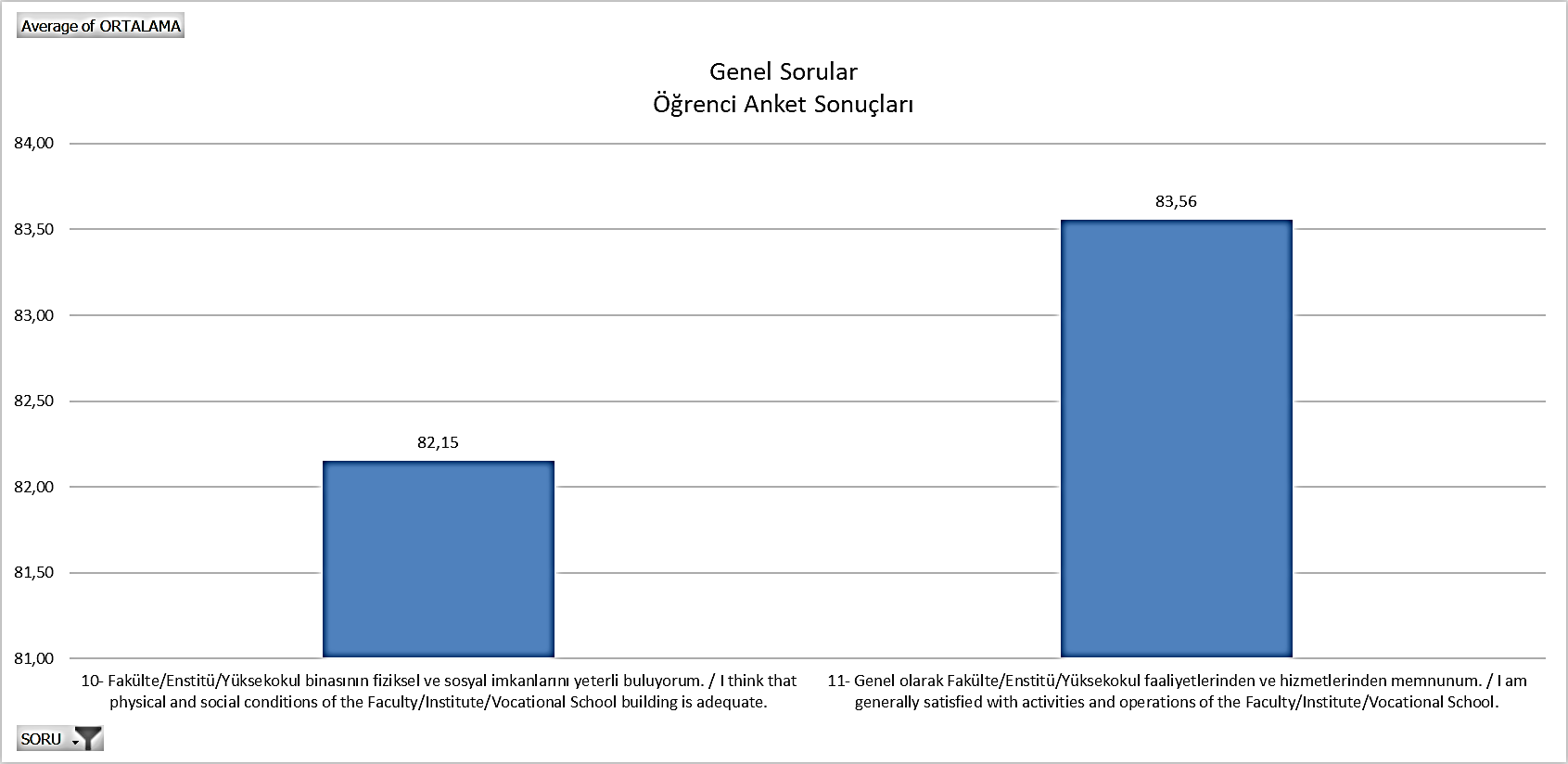 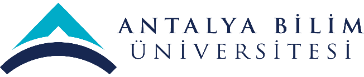 PAYDAŞ GERİBİLDİRİMLERİ
(HAYATA GEÇİRİLEN ÖNERİLER ve AKSİYON ALINAN ŞİKAYETLER)
[Speaker Notes: Telefonla iletişimde sorunlar yaşanması .]
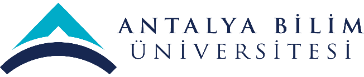 DÜZELTİCİ-ÖNLEYİCİ FAALİYETLER
Düzeltici Faaliyet Bulunmamaktadır!
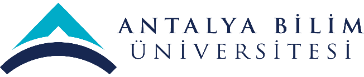 İÇ DENETİM SONUCUNA DAYALI ÖZ DEĞERLENDİRME ve GÖRÜŞLERİNİZ
Öğrenci ile iletişimin güçlendirilmesi için;

1)Aşağıda verilen süreçlerle ilgi detaylı iş akışlarının oluşturulması ve web sitesine konulması
Başvuru, 
Ders alma 
Tez/Bitirme Projesi 
Mezuniyet ve Diploma 

2- Öğrencilerin talep ettiği işlemler ile ilgili (dilekçe, belge vs ) güncellenen iş akışlarının gözden geçirilerek web sitesine konulması

3- Web sitesinde tez takip sistemi oluşturulması

4- Anketlerde güncellemeler yapılabileceği
[Speaker Notes: Öğrenci ile iletişimin güçlendirilmesi için
1- başvuru, 2-ders alma, 3- Tez/Bitirme Projesi 4- Mezuniyet ve Diploma 
Süreçleri için detaylı iş akışlarının oluşturulması ve web sitesine konulması

2- Öğrencilerin talep ettiği işlemler ile ilgili (dilekçe, belge vs ) güncellenen iş akışlarının gözden geçirilerek web sitesine konulması
3- Web sitesinde tez takip sistemi oluşturulması
4- Anketlerde güncellemeler yapılabileceği]
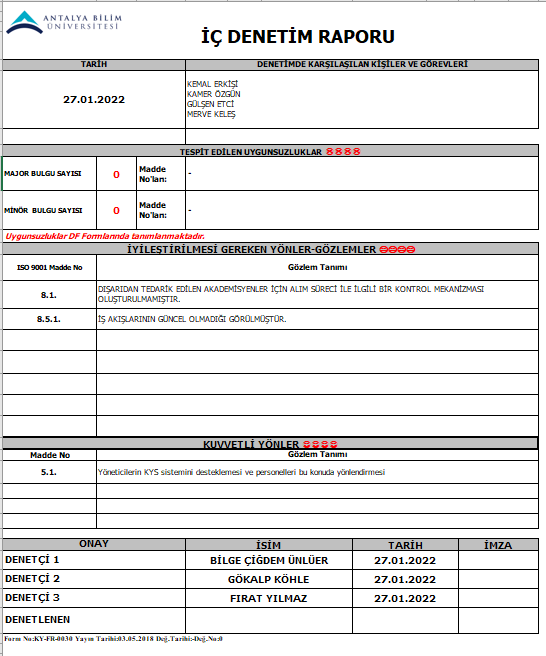 19
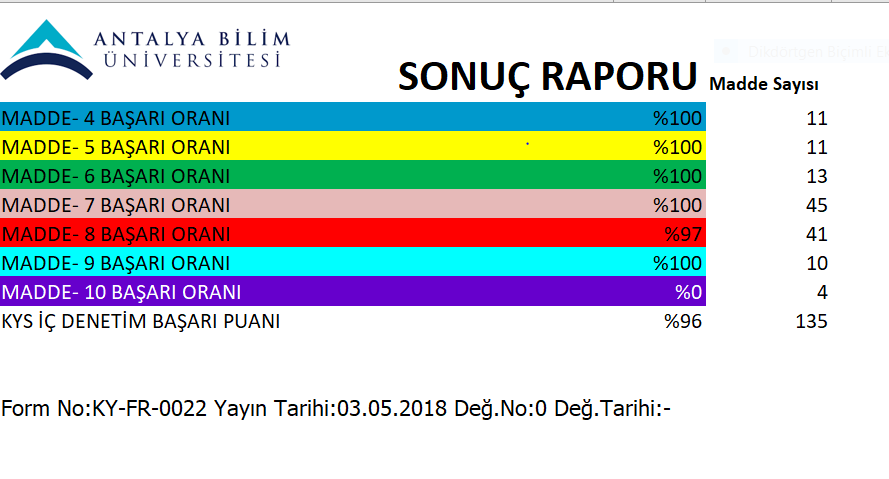 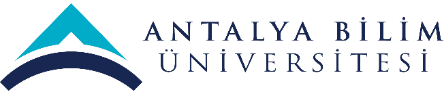 FARKLI ve İYİ UYGULAMA ÖRNEKLERİ
EĞİTİM-ÖĞRETİM ALANINDA
Yüksek lisans yapan öğrencilerimizin aynı zamanda çalışan olmasından dolayı ders saatlerinin genellikle akşam saatlerinde oluşturulması
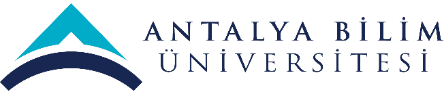 FARKLI VE İYİ UYGULAMA ÖRNEKLERİ
ARAŞTIRMA-GELİŞTİRME ALANINDA
Paydaş ihtiyacına yönelik veya işbirliği ile gerçekleştirilen tezler takip edilmektedir.
[Speaker Notes: Paydaş ihtiyacına yönelik veya işbirliği ile gerçekleştirilen tez sayısı]
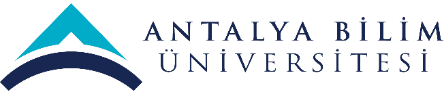 FARKLI VE İYİ UYGULAMA ÖRNEKLERİ
TOPLUMSAL KATKI ALANINDA
Proje kapsamında yapılan lisansüstü tez sayısı (TÜBİTAK, AB, BAP, Kalkınma Ajansı vb.) takip edilemeye başlanmıştır

Lisansüstü tezlerden yapılan yayın sayısı takip edilmeye başlanmıştır.
[Speaker Notes: 1.2.5.
Proje kapsamında yapılan lisansüstü tez sayısı (TÜBİTAK, AB, BAP, Kalkınma Ajansı vb.)
1.2.6.
Lisansüstü tezlerden yapılan yayın sayısı]
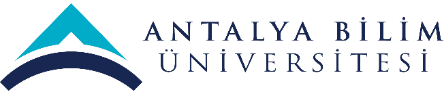 FARKLI VE İYİ UYGULAMA ÖRNEKLERİ
KURUMSALLAŞMA ALANINDA
İş akış şemalarının oluşturulması
Görev tanımlarının oluşturulması
Organizasyon şemasının oluşturulması
Kalite çalışmalarının olması 
Enstitü vizyon ve misyonun ve kalite politikasının oluşturulması
[Speaker Notes: İş akışı şemalarının oluşturulması
Görev tanımları]
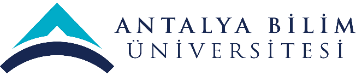 SÜREKLİ İYİLEŞTİRME ÖNERİLERİ
Yüksek lisans öğrencileri için Erasmus projelerinin ön plana çıkarılmasının öğrenci ilgisini arttıracağı öngörülmektedir.

Öğrenci ders çalışma ortamlarının oluşturulması

Bilgisayar ile kütüphane online kaynaklara ulaşımının oluşturulması
[Speaker Notes: Study ROOM 
Bilgisayar ile kütüphane online kaynaklara erişim.]